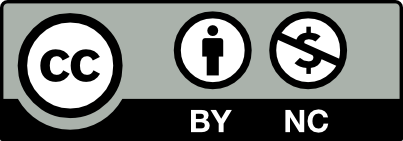 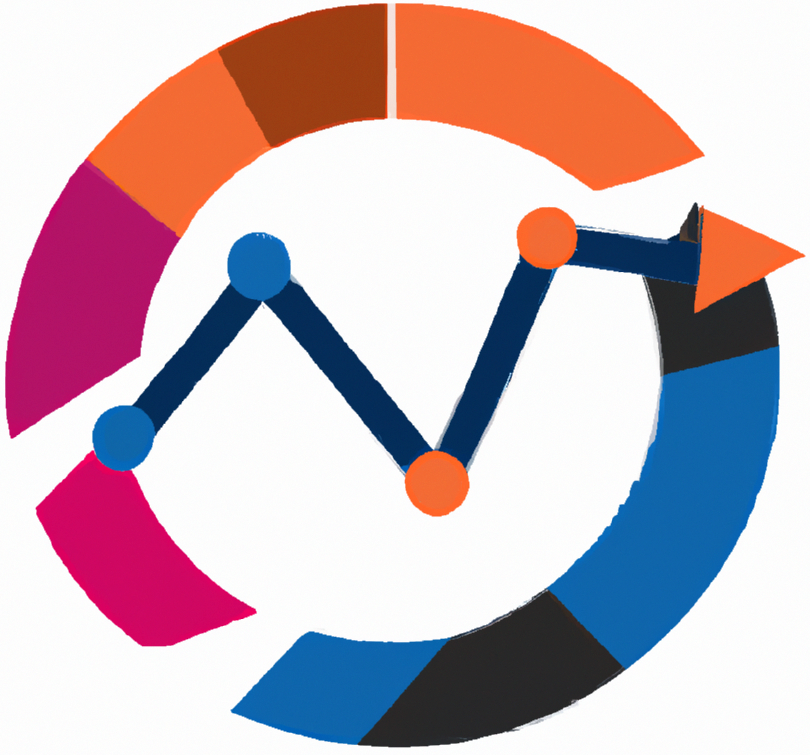 Advanced use of a spreadsheet to analyze logistics data
Distribution network optimization using gravity point
BAS4SC
 Business Analytics Skills for the Future-proofs Supply Chains
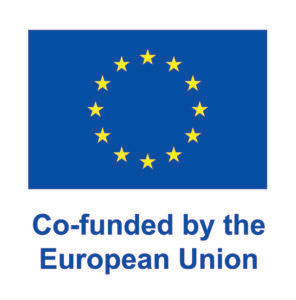 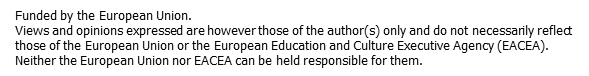 Project number – 2022-1-PL01-KA220-HED-000088856
Agenda
Logistics network 
Gravity model in a logistics network
Balanced gravity model
Gravity model in international trade
Summary
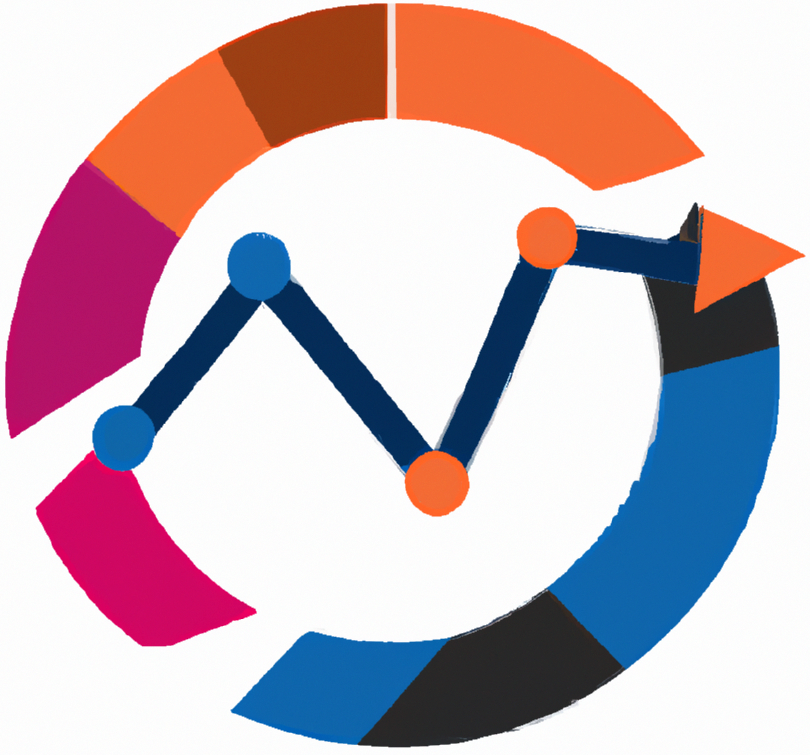 LOGISTICS NETWORK
Logistics network
The supply chain network transforms raw materials into final products and, of course, delivers them to end customers (consumers). It includes different types of objects. Planning and designing a supply chain network therefore focuses on identifying the number and types of individual links and coordinating activities between them. Typical links in a supply chain network consist of suppliers and subcontractors, manufacturing and assembly plants, distribution centers, warehouses, and customers.
Source: Govindan et al., 2017.
Logistics network
Source: Govindan et al., 2017.
Logistics network
There are many factors that influence the location of an object in the supply chain. 
These are among others:
sources of raw materials and location of markets for production materials (mainly raw materials, components),
industrial traditions of the region, including accessibility to suppliers and customers (particularly important for the activity of intermediate links),
labor force (employment opportunities, remuneration, availability, level of qualifications),
possibilities of supplying energy factors,
tax regulations and administrative restrictions,
climate and terrain conditions,
availability of roads and transport points,
characteristics of population, socio-political relations,
infrastructure characteristics (roads, schools, communication),
possibility of expanding the facility.
Logistics network
In more detail, you should also take into account:
wage rates in neighboring plants,
communication options for the crew and travel fees,
possibility of purchasing the desired plot in a selected region,
roads, highways and land development with water and gas networks,
safety zones for odors, noise and pollution,
terrain enabling the construction of production and auxiliary facilities, parking lots 
possibility of future expansion in accordance with the needs of the production process and the requirements of architectural and construction authorities.
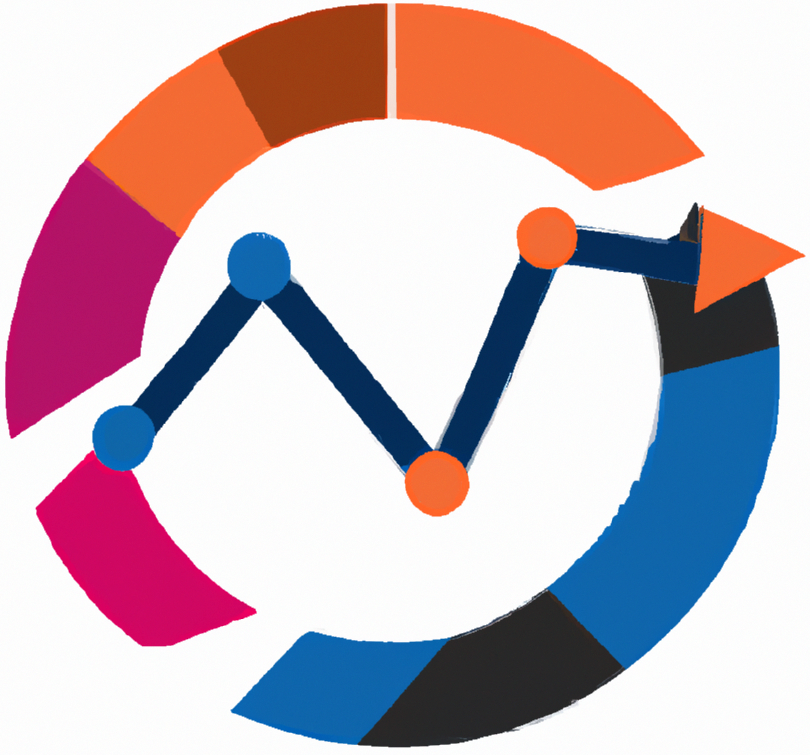 GRAVITY MODEL IN A LOGISTICS NETWORK
Gravity model in a logistics network
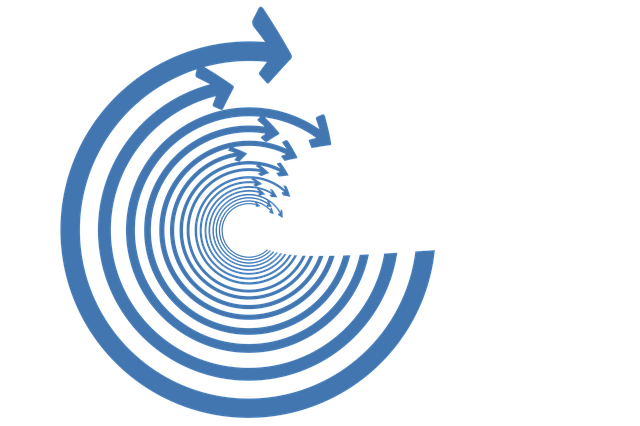 Building a reasonable logistics network is the key to the development of regional logistics. The gravity model is derived from Newton's gravity - let us recall: the law of gravity is the law of universal gravitation, the purpose of which is to describe the force with which bodies attract each other.
Geographical location has always been a factor determining business activity. The meaning and possibilities of transport have changed. Geography is one of the main sources of trade costs, that is, the spatial characteristics of countries that influence their domestic and international transportation costs. Features that are taken into account include geographic distance between facilities or countries.
Gravity model in a logistics network
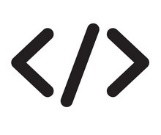 Gravity model ina logistics network
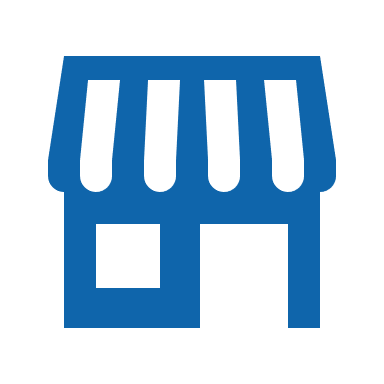 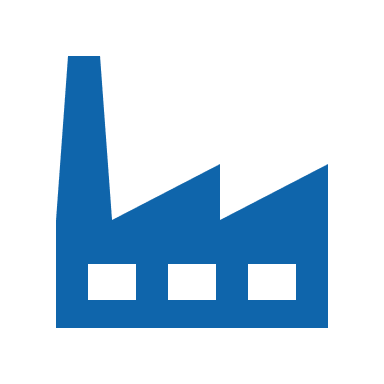 s1
Retail 1
Supplier 1
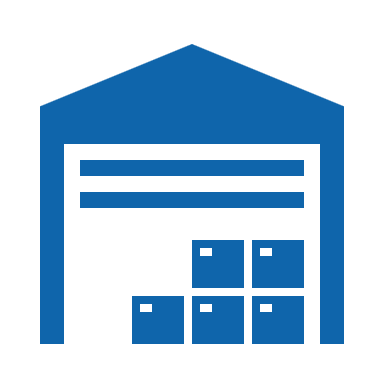 r1
M1
D1
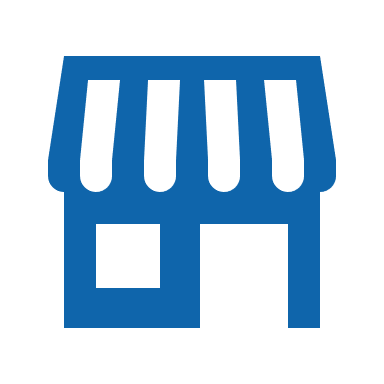 R1
d1
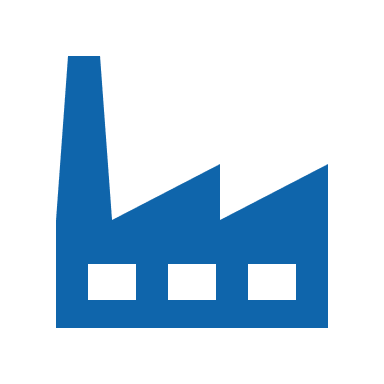 M2
Distribution center
Retail 2
s2
R2
r2
M3
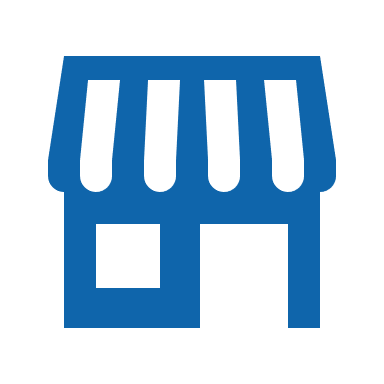 Supplier 2
D2
R3
d2
Retail 3
D3
Point 0
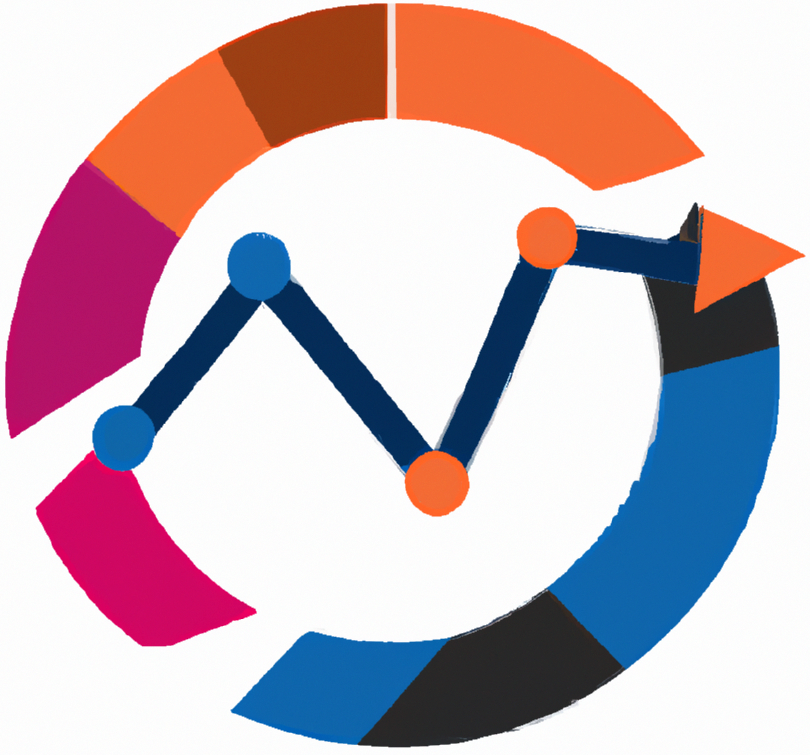 BALANCED GRAVITY MODEL
Balanced gravity model
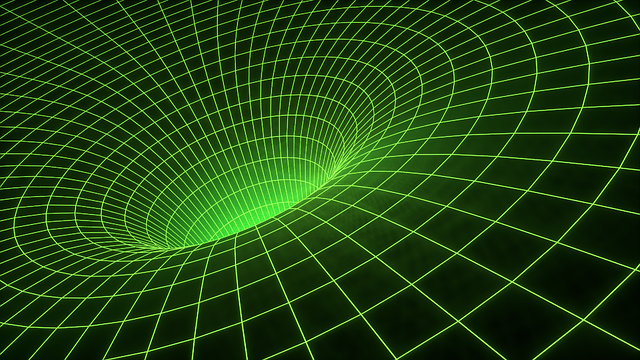 The balanced center of gravity method is used to determine the location of a single economic facility (e.g. warehouse). It takes into account sources of demand of various importance and location. The location is determined using coordinates (X, Y), which indicate the position of the point on the map. The importance is related to, for example, the volume of deliveries, the number of people living in a given location or the sales value. You can also use another indicator, it is important that it is properly adjusted to the situation. The described method uses weighted supply point coefficients, thus generating a point on the map marked with coordinates. 
The balanced center of gravity method allows you to determine the location of one economic facility in a selected geographical area. The method is simple to use and comes down to determining two parameters on a geographical grid.
Balanced gravity model
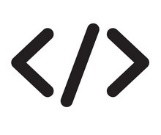 Balanced gravity model
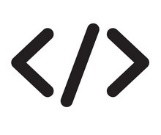 Balanced gravity model
Balanced gravity model
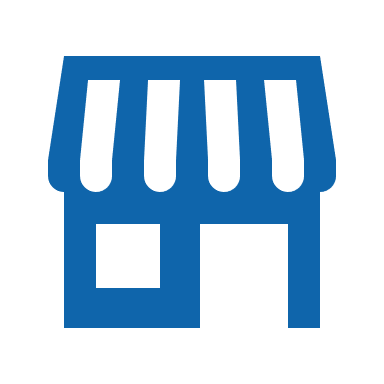 Latitude
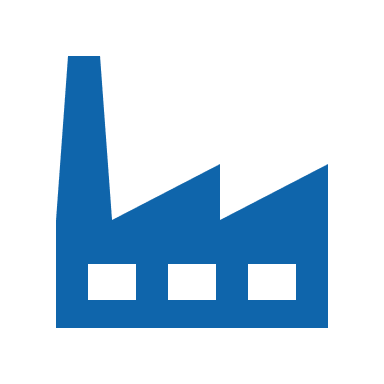 s1
Retail 1
Supplier 1
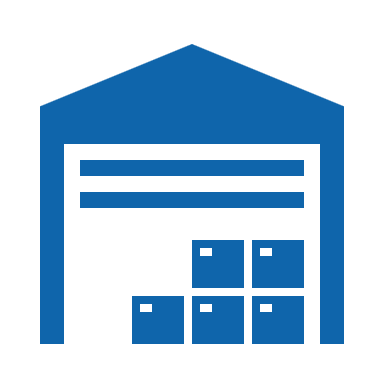 r1
M1
R1
CLati
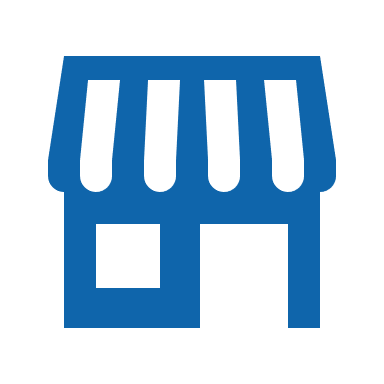 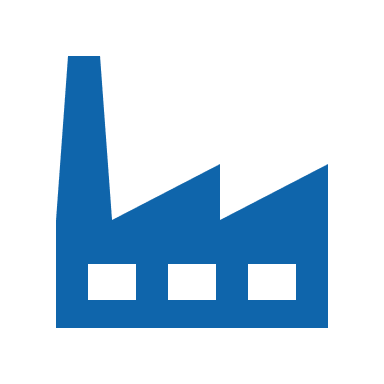 M2
Distribution center
s2
R2
Retail 2
r2
Supplier 2
M3
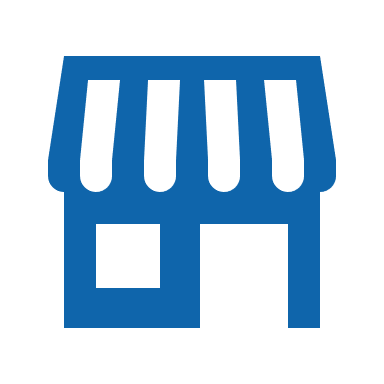 R3
Retail 3
CLong
Longitude
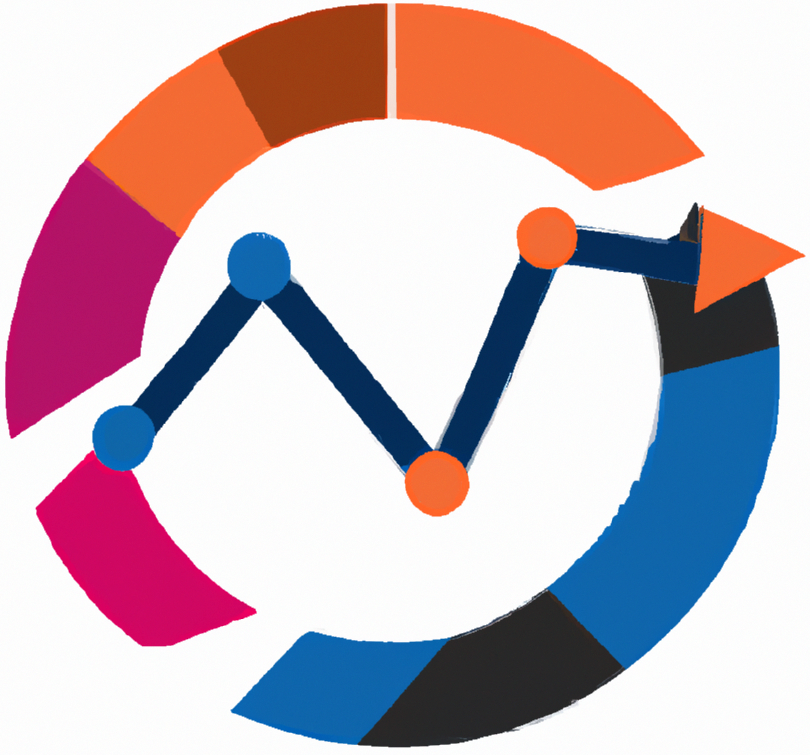 GRAVITY MODEL IN INTERNATIONAL TRADE
Gravity model in international trade
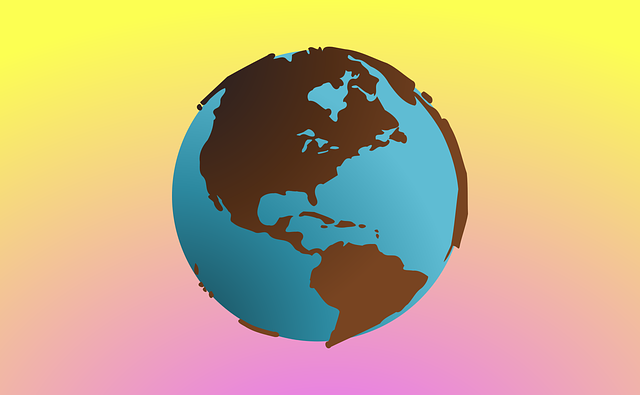 Tinbergen (1962) was the first to provide an intuitive explanation of bilateral trade flows in international trade. His discoveries laid the foundation for the modern gravity model, which assumes that trade between nations is directly proportional to the size of their economies and inversely proportional to the costs of trade. This should be understood as follows:
larger countries are expected to trade more,
countries that are further apart are expected to trade less (possibly due to higher trade costs).
Gravity model in international trade
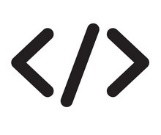 Gravity model in international trade
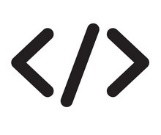 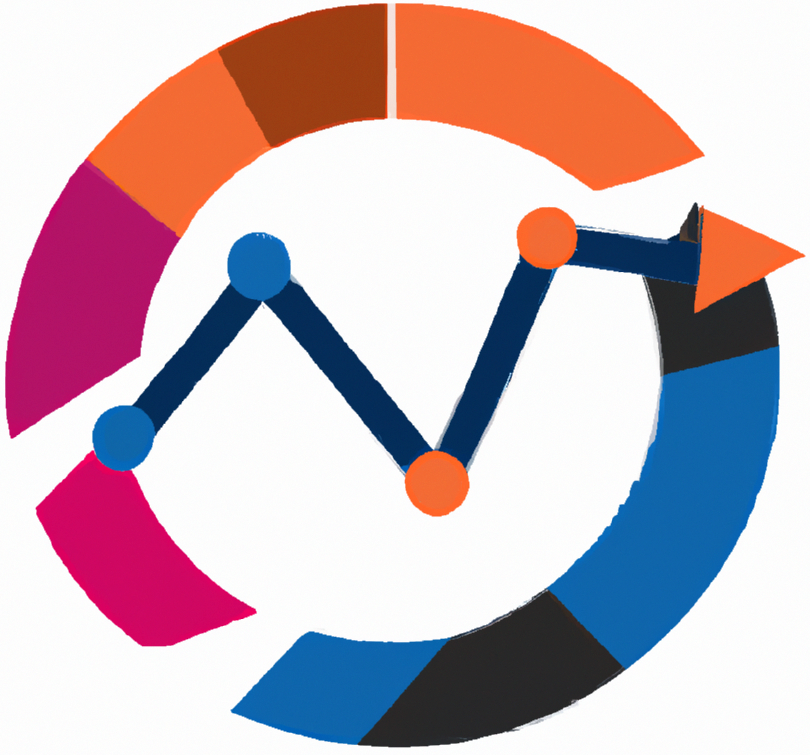 SUMMARY
Summary
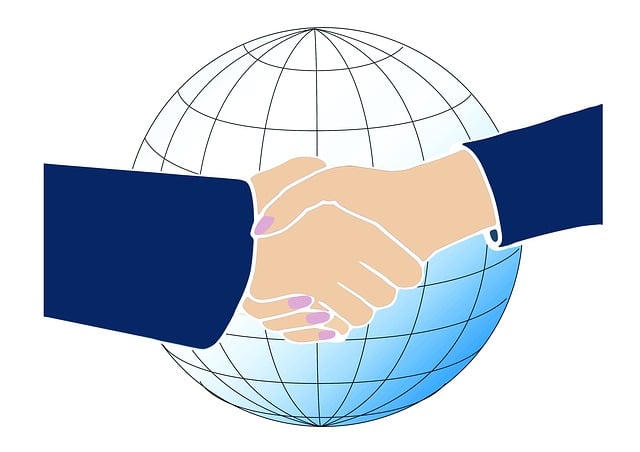 The gravity center method is used in logistics very often and at various levels
It allows to indicate the geographical center of the logistics network based on data on the location of supply and demand points and transport cost parameters and the size of material flows
The most commonly used variant of the gravity method is the balanced gravity method
The balanced gravity method can be used to determine the location of logistics network nodes such as distribution warehouses or production plants.
Literature
Azmi, S. N., Khan, K. H., & Koch, H. (2024). Assessing the effect of INSTC on India’s trade with Eurasia: an application of gravity model. Cogent Economics & Finance, 12(1). https://doi.org/10.1080/23322039.2024.2313899
Bergstrand J.H. (1989) The generalized gravity equation, monopolistic competition, and the factor-proportions theory in international trade, Review of Economics and Statistics, 71(1), 143-153.
Bułkowska M. (2018) Model grawitacyjny w handlu zagranicznym: wybrane aspekty teoretyczne i metodyczne. Prace Naukowe Uniwersytetu Ekonomicznego we Wrocławiu, (529), 39-47.
Drezner, T., & Drezner, Z. (2016). Sequential location of two facilities: Comparing random to optimal location of the first facility. Annals of Operations Research, 246, 1-15.
Duanmu J., Foytik P., Khattak A. & Robinson R.M. (2012) Distribution analysis of freight transportation with gravity model and genetic algorithm. Transportation research record, 2269(1), 1-10.
Govindan K., Fattahi M. & Keyvanshokooh E. (2017) Supply chain network design under uncertainty: A comprehensive review and future research directions, European Journal of Operational Research, 263(1), 108-141.
Grzybowska K. & Stachowiak A. (2022) Global changes and disruptions in supply chains – preliminary research to sustainable resilience of supply chains. Energies, 15 (art. 4579), 1-15.
Huff, D. L. (1963). A probabilistic analysis of shopping center trade areas. Land economics, 39(1), 81-90.
Kong F., Yin H., Nakagoshi N. & Zong Y. (2010) Urban green space network development for biodiversity conservation: Identification based on graph theory and gravity modeling. Landscape and urban planning, 95(1-2), 16-27.
Puertas R., Martí L. & García L. (2014) Logistics performance and export competitiveness: European experience. Empirica, 41, 467-480. 
Reilly, W. J. (1929). Methods for the study of retail relationships (Vol. 44). Austin: University of Texas, Bureau of Business Research.
Schlaich T., Horn A.L., Fuhrmann M. & Friedrich H.(2020) A Gravity-Based Food Flow Model to Identify the Source of Foodborne Disease Outbreaks. International Journal of Environmental Research and Public Health. 17(2):444. https://doi.org/10.3390/ijerph17020444
Stewart J.Q. (1948) Demographic gravitation: evidence and applications. Sociometry 11(1/2),  31-58.
Tinbergen J. (1962) Shaping The World Economy Suggestions for an International Economic Policy, The Twentieth Century Fund, New York.
Wang H. & Li M. (2021) Improved gravity model under policy control in regional logistics. Measurement and Control, 54(5-6), 811-819. doi:10.1177/0020294020919849
Zhu X. & Fan Y. (2017) Research on the construction of regional hub-and-spoke logistics network in Guangxi under the gravity model. Bus Econ Res, 9, 214-217.
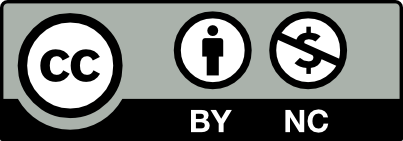 Thank you for your attention